Biosigurnost  i biozaštita
Važnost i uloga zaštitnih maski
	                Anamari Bikić i Marta Blažević Bandov
                                              7.A OŠ Lučac
Što je zaštitna maska?
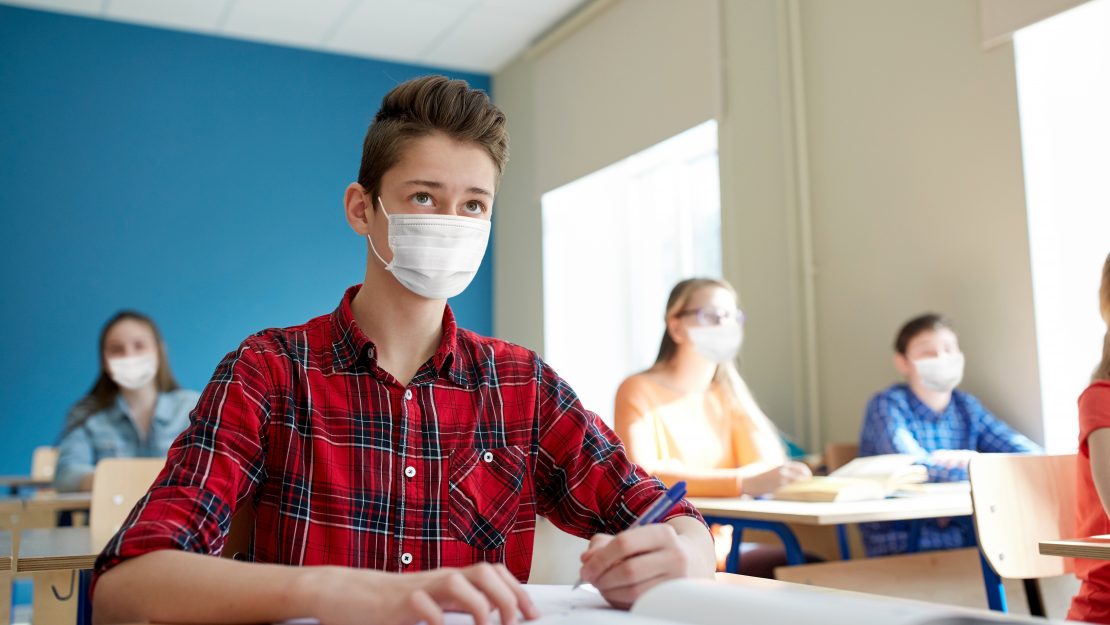 Zaštitna maska je namijenjena kirurzima i ostalim liječnicima za izvođenje specifičnih medicinskih zahvata. 
Maske za lice primjenjuju se s tim da svrha maske nije zaštititi sebe od uzročnika bolesti, nego zaštititi okolinu.
VAŽNOST I ULOGA ZAŠTITNIH MASKI
VAŽNOST
ULOGA
Važne su za sprječavanje širenja kapljica iz izdahnutog zraka na pacijenta ili drugu osobu te mogu zaštititi područje usta i nosa od utjecaja većih kapljica druge osobe.
Zaštitne maske prvenstveno se koriste za zaštitu drugih osoba od izlaganja potencijalno zaraznim kapljicama one osobe koja nosi masku.
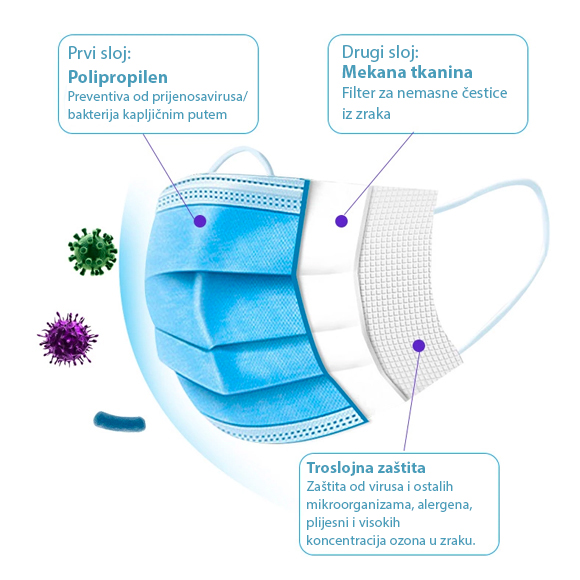 ŠTO JE BIOHAZARD?
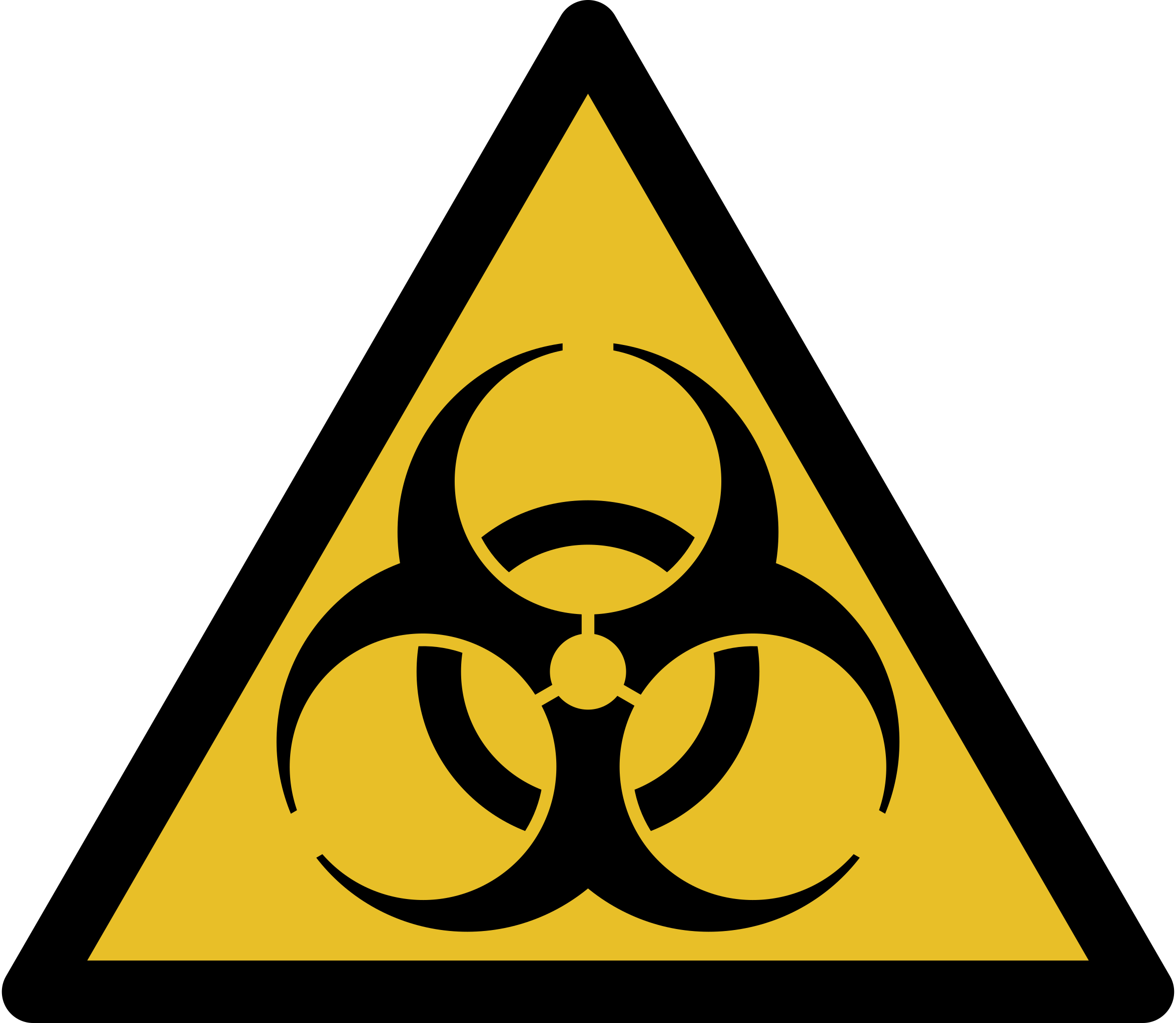 Biološki rizik ili biološka opasnost
Odnosi se na biološke tvari koje
prestavljaju prijetnju živim bićima
Može se od odnositi na mikroorganizam,
virus ili otrov koji je u pitanju,ili na 
zdravstveni rizik
VRSTE ZAŠTITNIH MASKI
KIRURŠKA  MASKA
KN95
VRSTE ZAŠTITNIH MASKI
FFP2
FFP3
KAKO PRAVILNO KORISTITI ZAŠTITNU  MEDICINSKI MASKU?
PRAVILA PRAVILNOG KORIŠTENJA ZAŠTITNE MASKE:
KAKO NE KORISTITI ZAŠTITNU MASKU
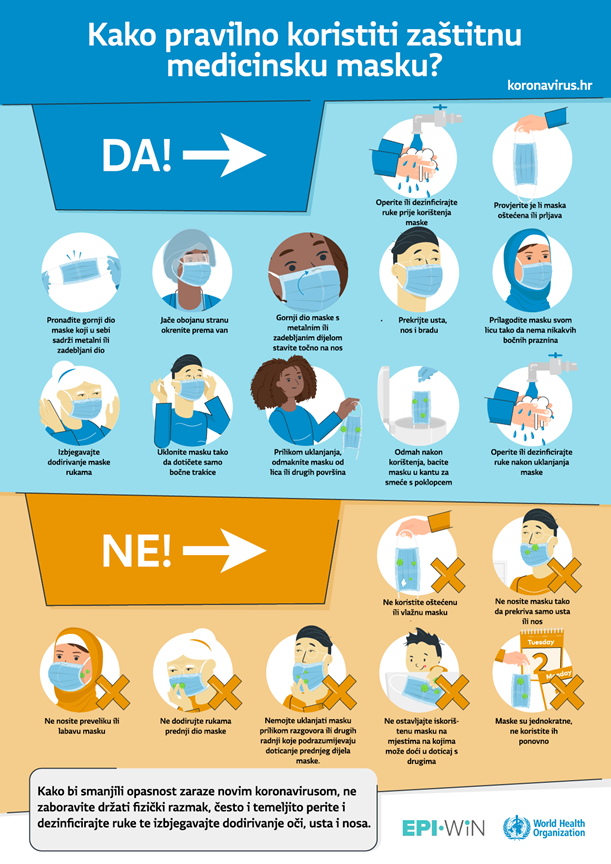 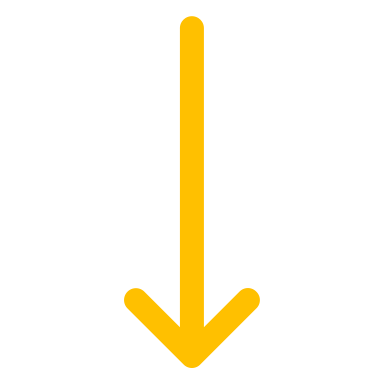 KAKO SE PRAVILNO KORISTE PLATNENE MASKE?
PRAVILA PRAVILNOG
 KORIŠTENJA ZAŠTITNE PLATNENE MASKE:
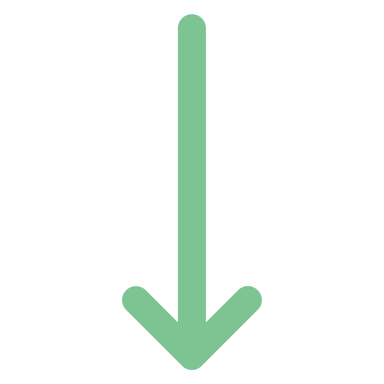 KAKO NE KORISTITI ZAŠTITNU PLATNENU MASKU
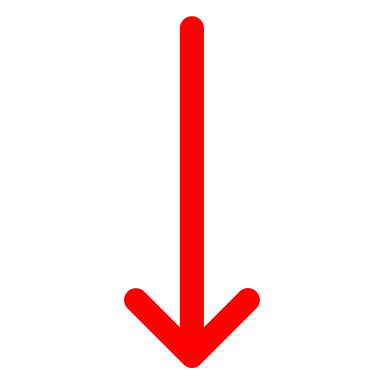 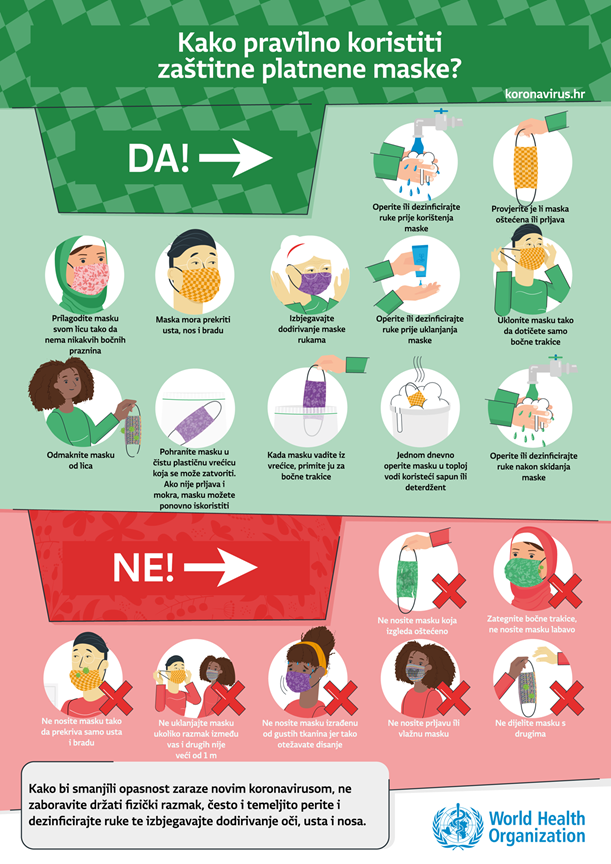 Hvala na pažnji!